2023 Webinar
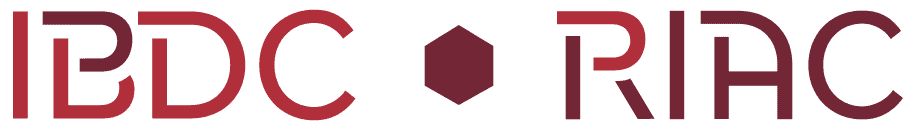 How to Create a Sound Cybersecurity Breach Strategy
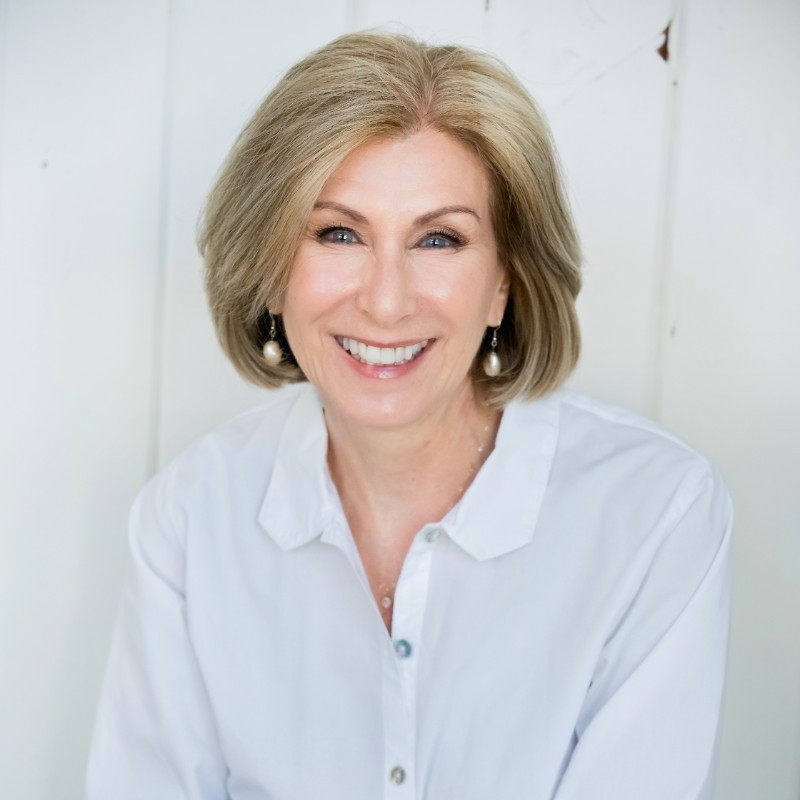 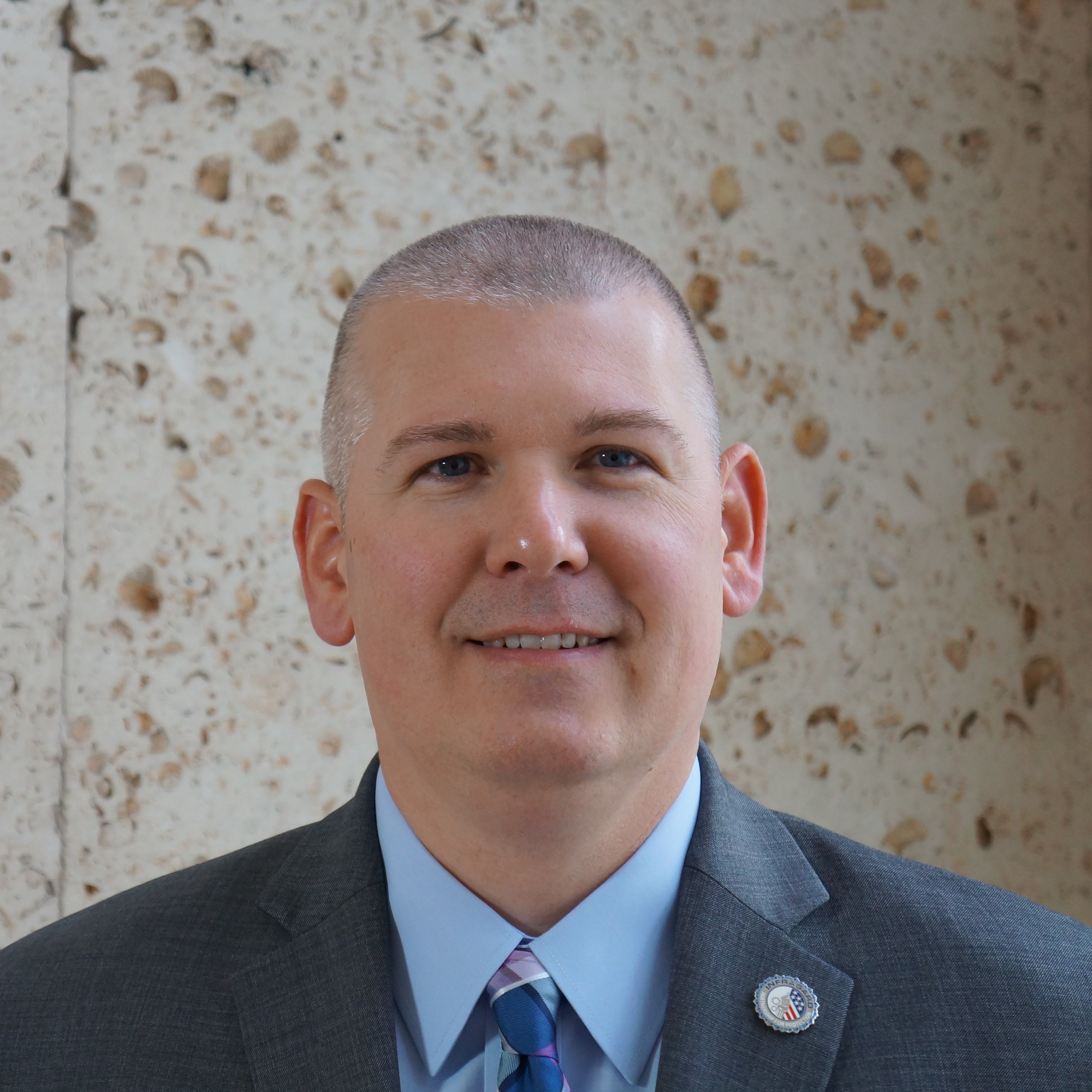 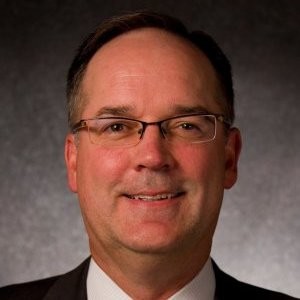 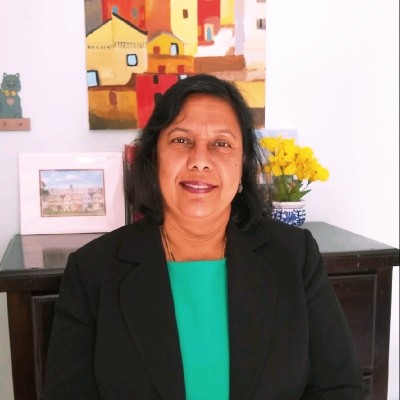 Hilary Lewis

CEO, La Meer Inc.
Paul Horn

CEO, H2Cyber
Cybersecurity Expert
Lilian Morvay

CEO, IBDC-RIAC
Insurance Consultant/Insurance Broker
Patrick Cox

Expert Witness & Consultant, Bates Group
What can small firms do to protect themselves?
2023 Webinar
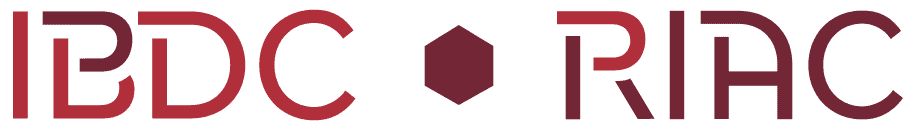 Intended to be the starting point for all organizations
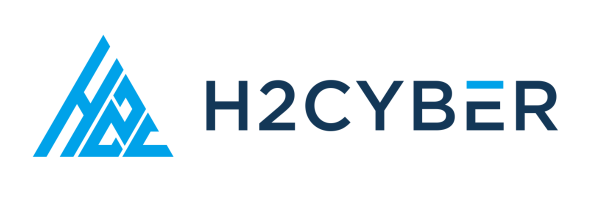 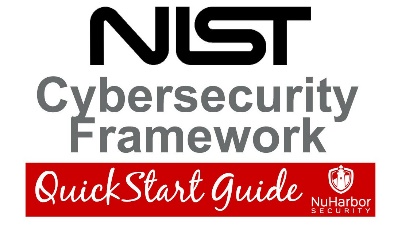 Perform a Risk Assessment commensurate to your business!
Elementary
Middle
High
College
Algebra
Calculus
Basic Arithmetic
Geometry
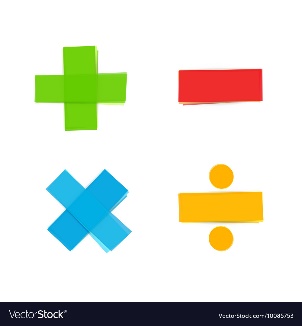 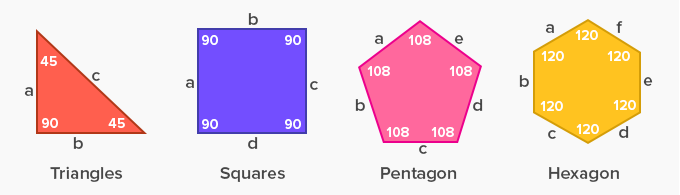 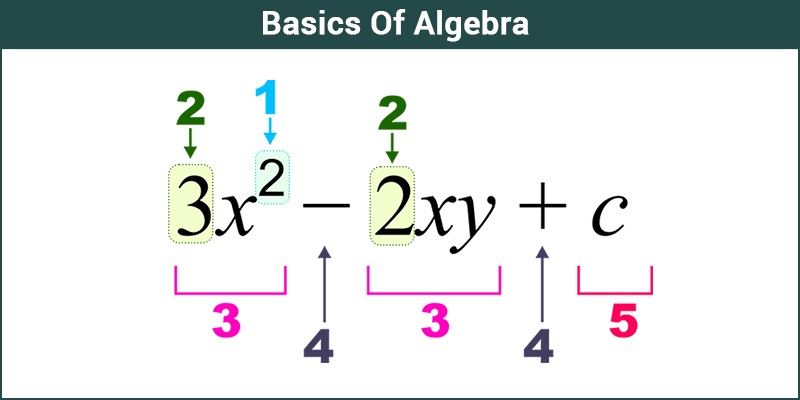 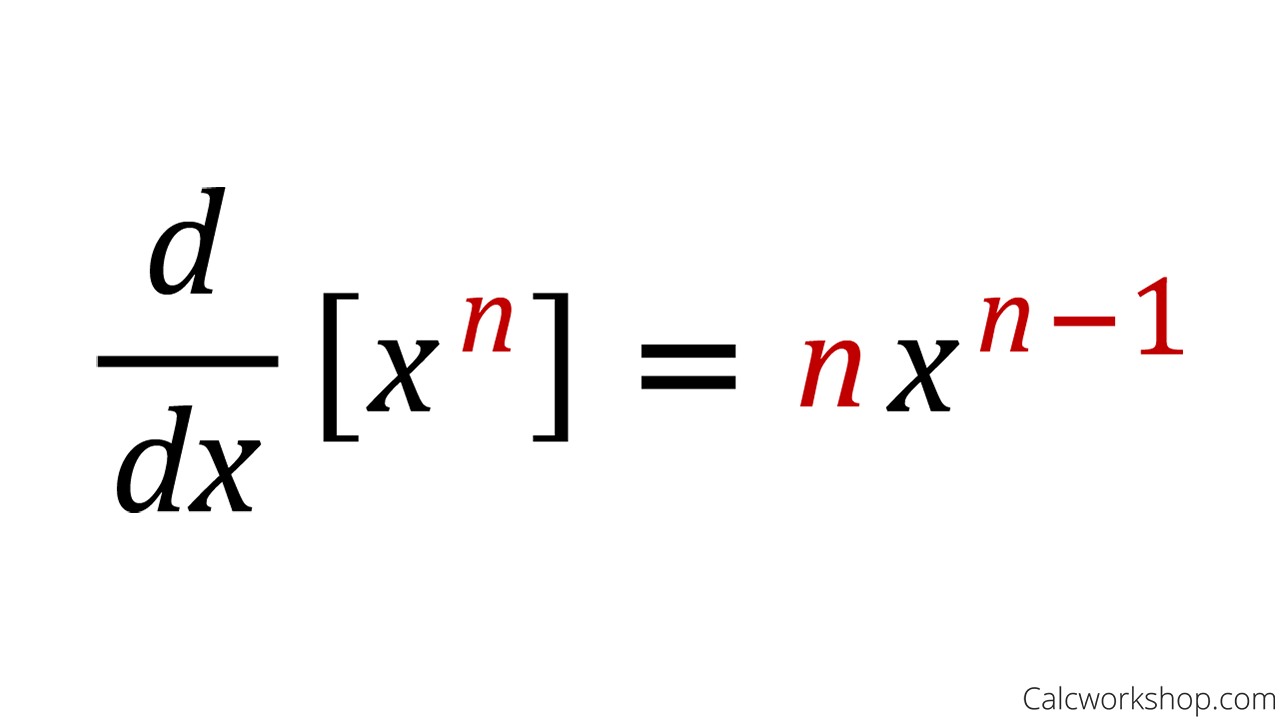 Natural progression as companies grow
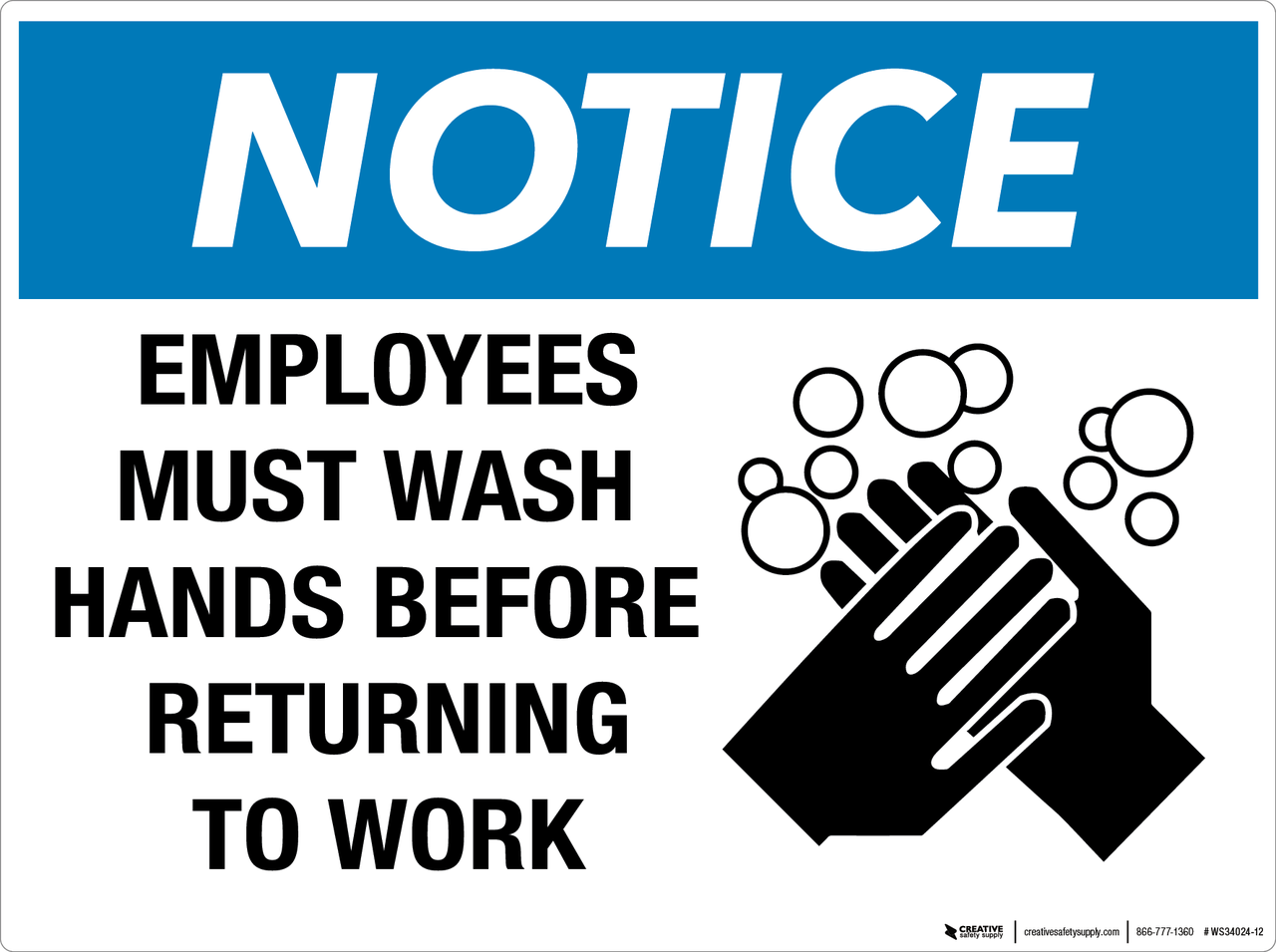 NOT FEASIBLE FOR SMALL BUSINESS AND STARTUPS
Member Firms
Home Office
2023 Webinar
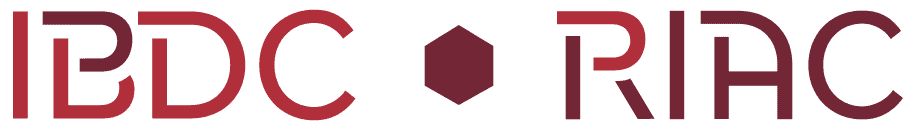 What type personnel should I be looking for to help me?
2023 Webinar
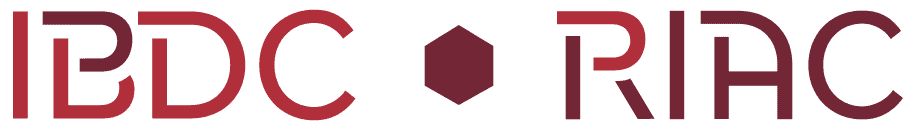 Regulation:  NYDFS - Section 500.04
Chief Information Security Officer

Each Covered Entity shall designate a qualified individual responsible for overseeing and implementing the Covered Entity’s cybersecurity program and enforcing its cybersecurity policy.

The CISO may be employed by the Covered Entity, one of its Affiliates or a Third-Party Service Provider.
2023 Webinar
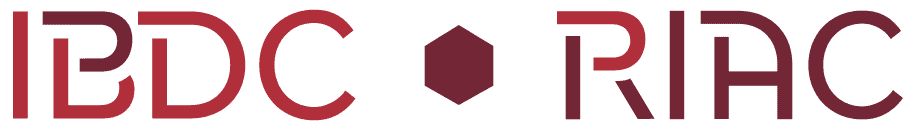 Defined
What constitutes a qualified individual?
Someone that is continuously trained to managed and address evolving cybersecurity treats and respond accordingly with appropriate countermeasures.

Well versed in cyber risk management and maintains a solid understanding of core cybersecurity functions (Identify, Protect, Detect, Respond, and Recover).

What does Qualified or Expertise mean?
Being officially recognized as being trained to perform a particular job; certified.
2023 Webinar
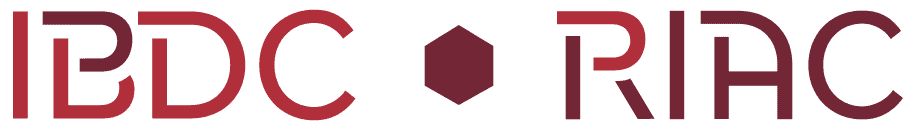 Qualifications
Information Assurance Workforce Qualifications
A widely used methodology for determining qualification for Cybersecurity roles
One of the below certifications is required to hold a CISO level role
Chief Information Security Manager (CISM),
GIAC Security Leadership Certificate (GSLC),
Information System Security Management Professional (CISSP-ISSMP), or
Requires two certifications, the Certified Information Systems Security Professional (CISSP) then the ISSMP
Certified Chief Information Security Officer (CCISO)
Reference DoD 8570 for a list of certifications for your technical staff
2023 Webinar
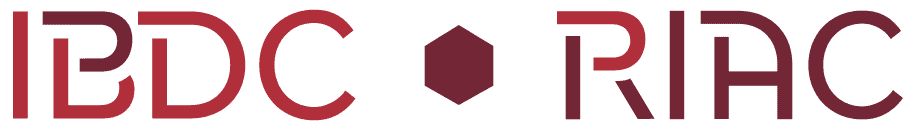 What can firms do to be ready?
2023 Webinar
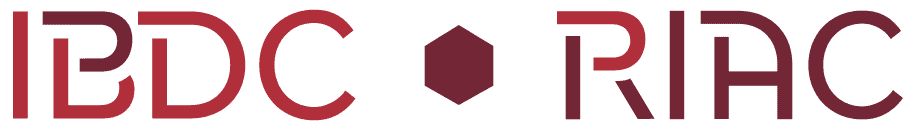 Breach Incident Readiness
Legal
Data breach is specialized

Initial Regulatory Notification

Plan and Contacts
Digital and written copies

Breaches can also happen through one of your vendors
May still need all of the same vendors
Insurance
Possible vendor requirements or recommendations

Technology Provider
Day-to-day
Data back up
Security and recovery
Breach
Ransomware
DDOS attacks
2023 Webinar
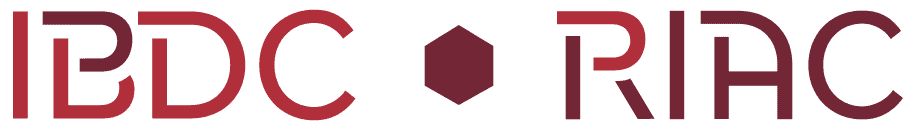 During A Response
Communication
Expect assumptions to change
Credibility, consistency and tone

Internal for personnel working on the response

Internal for personnel facing clients and the public
Valuable feedback, but do not let the tail wag the dog

Direct to clients
Notice letters – expedited mailing (possible vendor)
Talking points

Follow-up discussions with some clients

Updates with regulators
Internal Coordination
Cadence for meetings

Vendors and specialists may need time to do their work between meetings

Accessibility of data backups

Expect assumptions to change
Incidents vary
Breaches, ransomware, DDOS attacks and vendor problems differ

Solution oriented
2023 Webinar
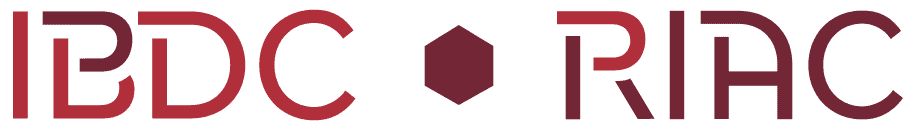 Follow Up Tasks and Improvements
Regulatory Follow Up

Information Security Investment or Reconfiguration

Policies and Procedures

Vendor Selection and Review

Training
2023 Webinar
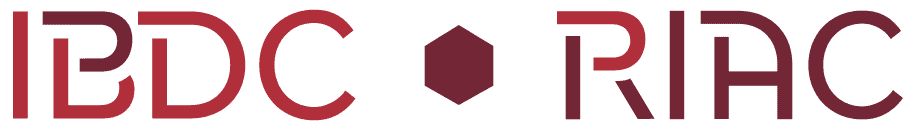 Why the need for an integrated approach and a continuous monitoring process?
2023 Webinar
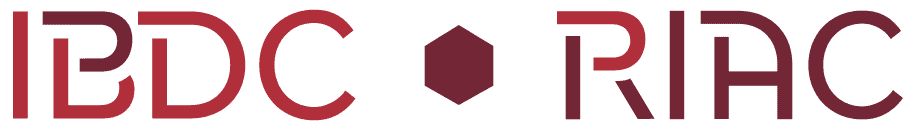 The components that need to be integrated 
IT GRC (Governance, Risk and Compliance), Vendor Risk Management
CISOs and Boards need to access real time dashboard information on
Cybersecurity Policies, controls, monitoring processes and issues
Up-to-date Inventory of data and protections in place
View of Risks and mitigation in place
Data Privacy violation issues 
Incidents, incident patterns and mitigation
Vendor and supply chain Risk issues
Training Status of Staff Integrated approach ensures early visibility to risks and mitigation to prevent damage and reduce costs
Real time   Dashboards for CISOs and line managers for early visibility to risks
2023 Webinar
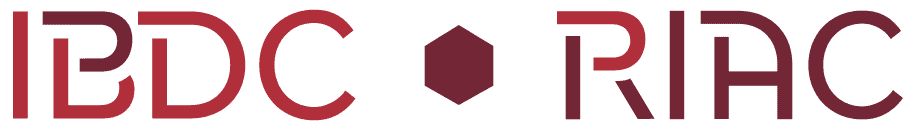 Managing a Cyber Incident
Incident Response Plan – Well defined roles and responsibilities, Incident Response Drill

Having a ready to go inventory of information – internal and with vendors for e-discovery and establishment of materiality

Ensure the Incident Management is done in an organized way without creating new losses

Ransomware attacks - Provide for manual processes, and ensure backup and business continuity processes are working well

Take Legal help to draft Incident Response for the World

Enlist and train employees for their roles and ensure incidents are not leaked out leading to regulator finding out from social media or clients getting anxious

Regulatory reporting obligations and regulatory response 

Ensure proper completion of incident response activities 

Learn lessons from weaknesses and failures for future prevention
Establishing best practices from frameworks, continuous controls monitoring, and visible real time dashboards can help catch failures early, and prevent damage
2023 Webinar
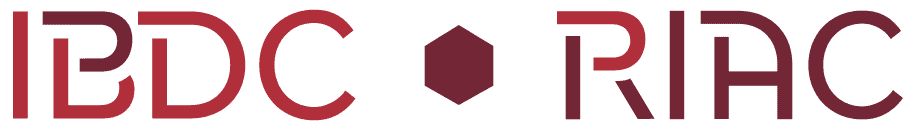 What risks must Senior Management address?
2023 Webinar
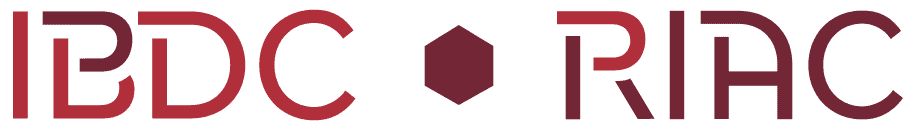 IT and Compliance Risks
RAPIDLY INCREASING INFLUX OF REGULATIONS IN CYBER INCIDENT REPORTING AND DATA PRIVACY
HEIGHTENED SCRUTINY FROM CYBER INCIDENTS AND RANSOMWARE ATTACKS BY REGULATORS
48/72 HOUR  INCIDENT REPORTING BASED ON MATERIALITY
MONITORING COMPLIANCE IN THE SUPPLY CHAIN
TACKLING NEW AND RAPIDLY EVOLVING CYBER THREATS
KEEPING STAFF AND RELATED PERSONNEL  UP-TO-DATE WITH THREAT AND COMPLIANCE TRAINING
BE PREPARED FOR DUE DILIGENCE FROM CYBER INSURERS AND HIGHER COST OF CYBER INSURANCE
RISK OF INCIDENTS NOT JUST IN MONETARY TERMS BUT ALSO REPUTATION RISK AND SOMETIMES CLASS ACTION LAWSUITS
2023 Webinar
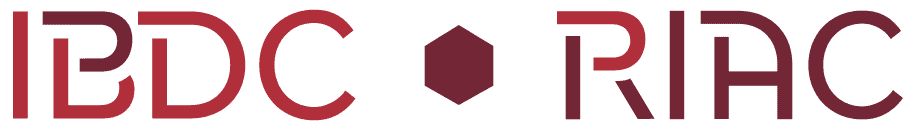 What are some of the Regulations firms need to be aware of?
2023 Webinar
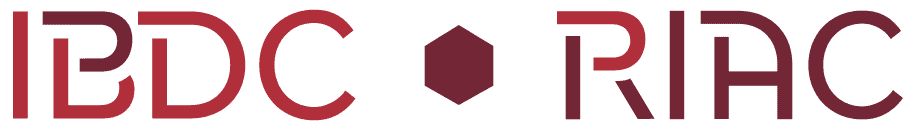 Cybersecurity
FTC Standards for Safeguarding Customer Information (16 CFR Part 314)

SEC Cybersecurity Risk Management, Strategy, Governance, and Incident Disclosure for Public Companies

Department of Labor Cybersecurity Guidance for Plan Sponsors, Plan Fiduciaries, Record Keepers, and Plan Participants

NYDFS Cybersecurity Requirements for Financial Services Companies (23 NYCRR 500)

SEC Cybersecurity Risk Management Rule for Broker-Dealers

SEC Cybersecurity Risk Management for Investment Advisers
2023 Webinar
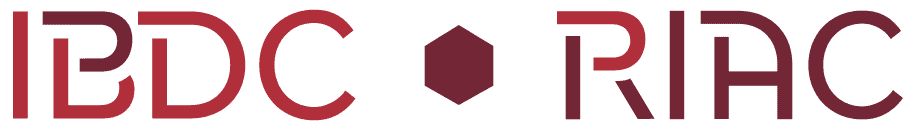 Data Privacy:  California Breach reporting
California law requires a business or state agency to notify any California resident whose unencrypted personal information, as defined, was acquired, or reasonably believed to have been acquired, by an unauthorized person. (California Civil Code s. 1798.29(a) [agency] and California Civ. Code s. 1798.82(a) [person or business].)

Any person or business that is required to issue a security breach notification to more than 500 California residents as a result of a single breach of the security system shall electronically submit a single sample copy of that security breach notification, excluding any personally identifiable information, to the Attorney General. (California Civil Code s. 1798.29(e) [agency] and California Civ. Code s. 1798.82(f) [person or business].)
2023 Webinar
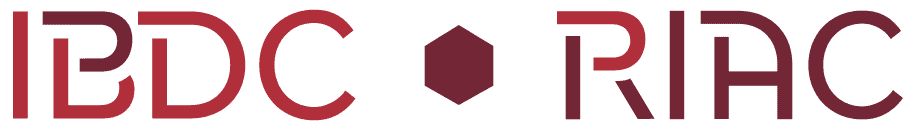 Data Privacy regulations as of Oct 2023
California Consumer Privacy Act (CCPA) 2018 Effective Date 01/01/2023
Colorado Privacy Act (CPA) 2021 Effective date 07/01/2023
Connecticut Data Privacy Act of 2022 (CTDPA) Effective date 07/01/2023
Delaware Personal Data Privacy Act (DPDPA) Effective Date 01/01/2025
Florida Digital Bill of Rights (FDBR) Effective Date 12/31/2023
Indiana Consumer Data Protection Act of 2023 (Indiana CDPA) Effective Date 01/01/2026
Iowa Consumer Data Protection Act of 2023 (Iowa CDPA) Effective Date 01/01/2025
Montana Consumer Data Privacy Act of 2023 (MCDPA) Effective Date 01/01/2024
Oregon Consumer Privacy Act (OCPA) Effective Date 07/01/2024
Tennessee Information Protection Act of 2023 (TIPA) Effective Date 07/01/2025
Texas Data Privacy and Security Act (TDPSA) Effective Date 03/01/2024
Utah Consumer Privacy Act of 2022 (UCDPA)  Effective Date 12/31/2023
Virginia Consumer Data Protection Act of 2021 (VCDPA) Effective Date 01/01/2023
2023 Webinar
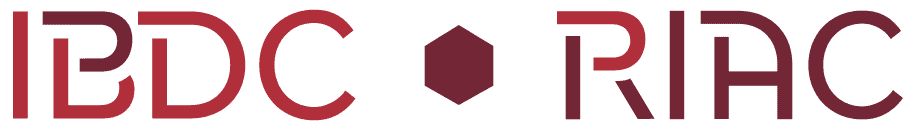 Do I have to comply with NYDFS?
2023 Webinar
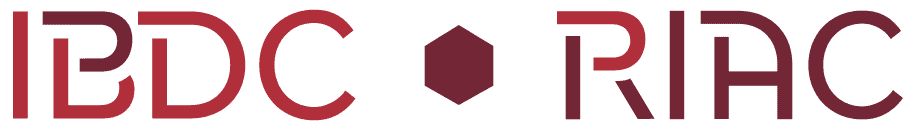 NYDFS Exemptions and Cybersecurity Program
Exemptions (Alleviates you from some not ALL requirements)
Fewer than 10 employees or contractors in New York or responsible for business of the entity, or
Less than $5M in gross annual revenue in each of last 3 fiscal years in New York, or
Less than $10M in year-end total assets calculated in accordance with GAAP

Program
Risk assessment
Internal and external threats to nonpublic personal information
Use defensive infrastructure and policies and procedures
Detect cybersecurity events
Respond to an mitigate negative effects of cybersecurity events
Recover from cybersecurity events and restore normal operations
Fulfill regulatory reporting obligations
2023 Webinar
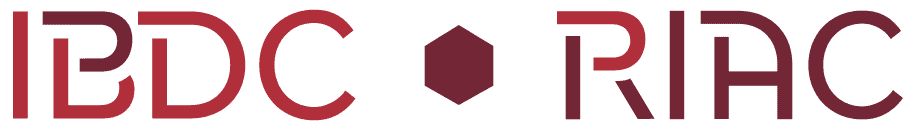 NYDFS Subsections (and Certification Prep)
Third Party Service Provider Security Policy
Multi-Factor Authentication
Limitations on Data Retention
Training and Monitoring
Encryption of Nonpublic Information
Incident Response Plan
Notices to Superintendent (of NYDFS) and Annual Compliance Certification
Cybersecurity Policy
Includes specific requirements
Chief Information Security Officer
Penetration Testing and Vulnerability Assessments
Audit Trail
Access Privileges
Application Security
Risk Assessment
Cybersecurity Personnel and Intelligence
2023 Webinar
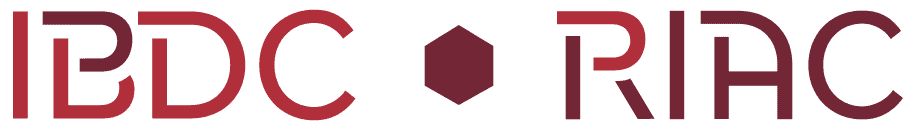 Are all cybersecurity insurance policies equal?
2023 Webinar
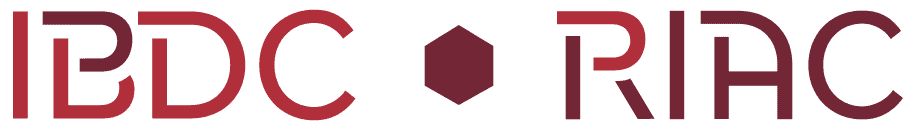 Important Cybersecurity Insurance Considerations
If the Broker Dealer/RIA firm that you are contracted or affiliated with has a cybersecurity policy, confirm whether that policy will provide you with coverage in the event you suffer a cybersecurity breach.  Not all master Broker Dealer cyber policies provide coverage to its independent registered reps and/or advisors.

Does the cyber policy "pay on behalf of" or reimburse the insured in the event of a loss?

Does the cyber policy provide coverage for fraudulent fund transfer losses?  If it does, is there a lower limit of liability?  Are there specific conditions that must be met in order for coverage to be triggered?

Will the cyber insurance carrier provide your firm with ongoing monitoring of your network to help prevent a cyber breach?

Will your cyber insurance carrier work with you to address cyber vulnerabilities after a breach?

Does your cyber carrier offer pre-claim assistance?  Is their hotline supported by third-party vendors, or is the carrier providing this service directly?
2023 Webinar
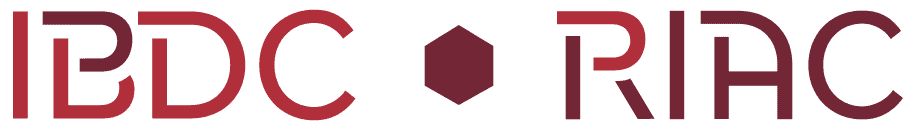 What are some takeaways from our discussion?
2023 Webinar
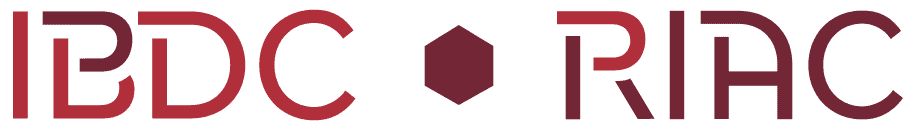 Three Key Takeaways
2023 Webinar
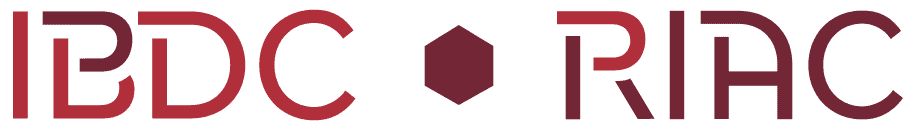 2023 Webinar
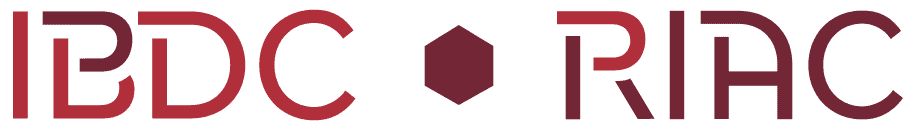 Contact Info and Q&A
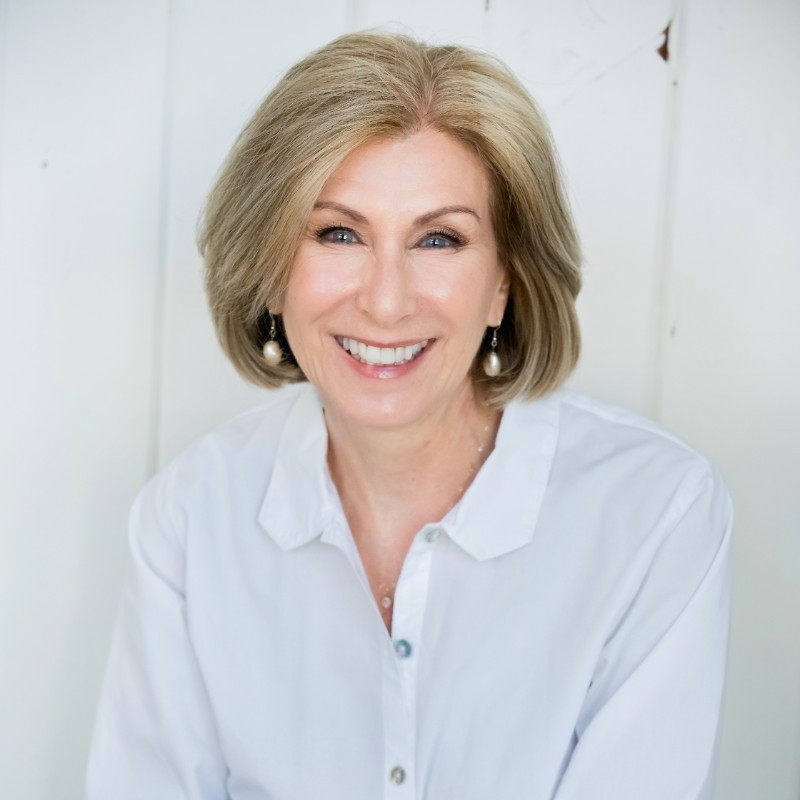 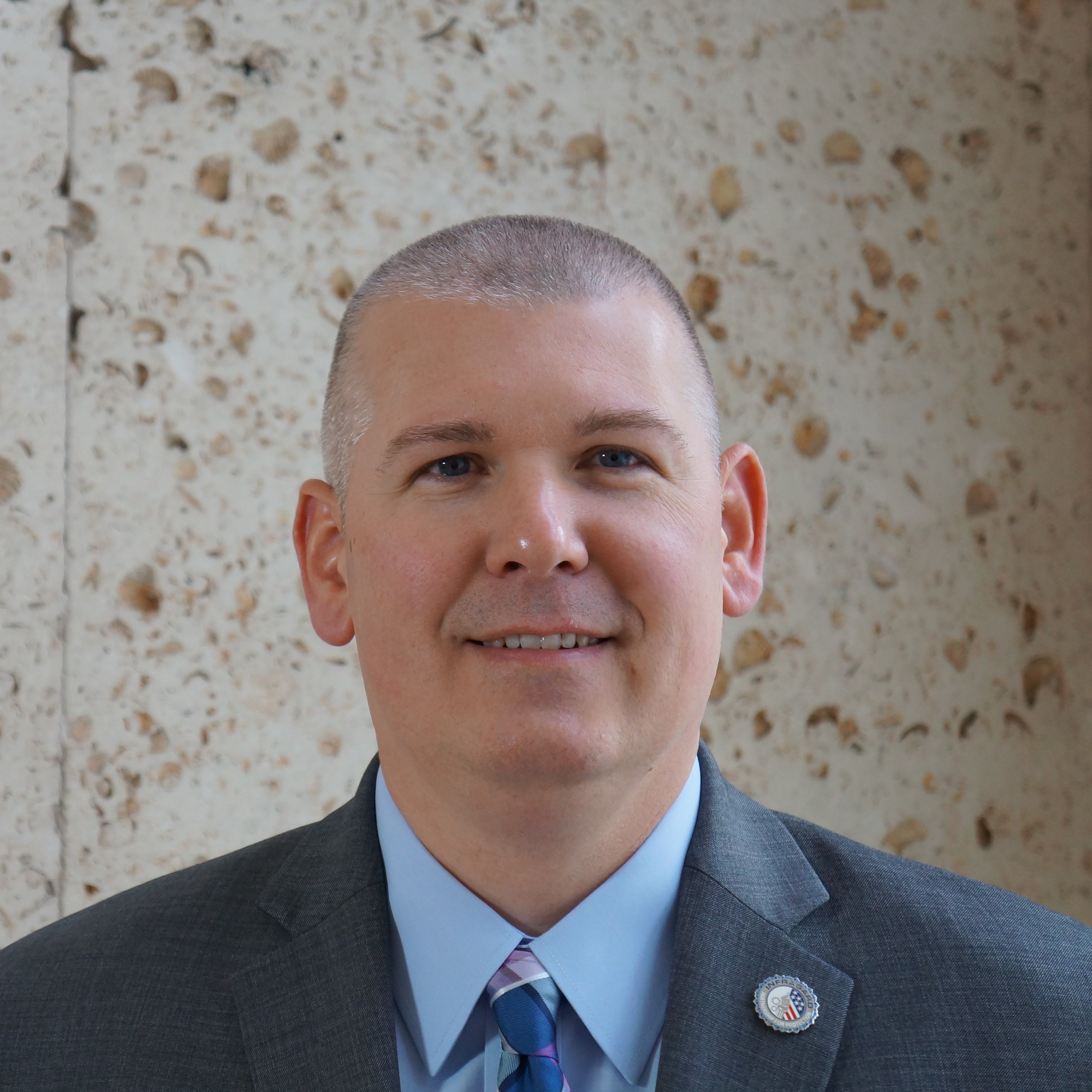 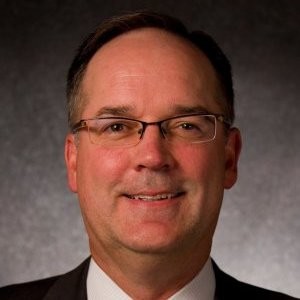 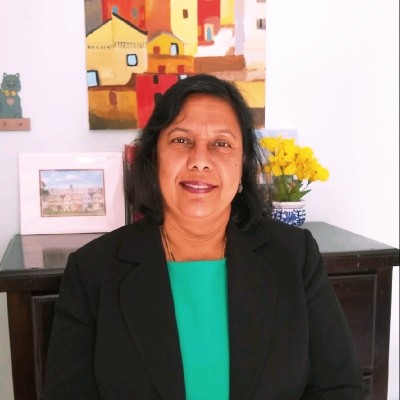 Hilary Lewis

laxmi@lameerinc.com
408-740-7205
Paul Horn

Paul.Horn@h2cyber.com
469-730-4700
Lilian Morvay

Lilian@IBDCconsulting.com
203-249-1712
Patrick Cox

pcox@Batesgroup.com
503-670-7772